Testing Networked Connected Device Protocol Efficiency
Peter Shier
Microsoft Corporation
Goals for the Project
Raise your awareness of network connected devices and how they work
Learn the discovery protocols
Learn what affects protocol efficiency
Design tests for one aspect of efficiency and implement for each protocol
Analyze results and compare across protocols
Suggest possible improvements to protocols and/or implementations
What is a Device?
A user-perceived physical package that exposes one or more logical functions
Categorized by relationship to the host computer:
System, Peripheral, Peer, Cloud
Device Attributes:
Function: Storage, audio, video, input, network, etc.
Packaging: single or multi-function
Connectivity: 
Wired or wireless
Single or multi-transport
Single or multi-hosted  (connect to multiple simultaneous hosts)
Power Management: self or bus-powered
Exclusive or shared
Fixed or portable
Virtual or physical
NCDs in the Market Today
Printers
Scanners
Fax
Storage
Media players/servers/hubs
TV
BluRay players
Phones, point-of-sale
Internet gateways
Modems
Sensors/actuators
Home/commercial/industrial automation
Energy management
Security cameras
Projectors
Security systems
Game consoles
Health care
Attributes: 
Peripheral/peer/cloud, Ethernet/WiFi, single/multi-transport, single/multi-hosted, self/bus-powered, exclusive/shared, fixed/portable,  physical/virtual
[Speaker Notes: Easier to ask what is not network-connected
Devices in the home becoming increasingly connected

Routable protocols (hence remotable)
Securable protocols
Can fit in very small devices that use little power
Can use very smart power management.]
Projected Growth (Consumer)
Annual Sales/Net Additions: Connect Consumer Electronics (units in millions)
Source: Parks Associates, 2009
NCD Protocols
What is an NCD protocol?
Discovery, control, events
Security, remoting, power management, device management, QoS
Device Profiles
Principal protocols for NCDs today:
Bonjour
Universal Plug and Play (UPnP)
Device Profile for Web Services (DPWS)
Bonjour
What is Bonjour?
Apple’s trade name for Zeroconf discovery protocol.
Originally called Rendezvous but later changed due to trademark conflict
Invented by Stuart Cheshire of Apple
Defines:
IP and host name configuration without infrastructure assistance
Service discovery
Service browsing
Does not define:
Service description 
Service access protocols
Security, management, low power, etc.
Typically used on private subnets but can be used on the Internet and enterprise networks
Licensed by Apple for free with a partial open source implementation.
Built into OS X, available for Windows 2K/XP/Vista (separately or with iTunes), and there is an established open source implementation (Avahi).
Used by OS X for printer and file server discovery, iTunes (shared music), iPhoto (shared photos), iChat, and by many 3rd party apps for local discovery (e.g. Tivo desktop uses it to find DVRs).
Used by iPhone and iPod Touch Remote app for iTunes library discovery
Safari has a Bonjour folder under Bookmarks
Supported by some NAS drives for discovery
IP Addressing
Uses RFC 3927 for auto-config of IP addresses (169.254.n.n) if no DHCP server is available.
Host chooses a random 169.254.n.n address and then sends out an Address Resolution Protocol (ARP) packet to check if another host is using it. 
If yes, then it chooses another and tries again.
Host repeats this until a free address is found
Domain Name System (DNS)
DNS is a database that returns tuples called “resource records” keyed by domain names e.g. IP address for www.microsoft.com
Tuple contains domain name, time-to-live, class, type, value
Class is almost always internet (IN)
Examples of Type:
A: IPv4 address
AAAA: IPv6 address
MX: mail exchange – email address for domain name
NS: name server – name server for the domain
CNAME: canonical name – enables aliasing well known names with internal names. Lookup continues using this name.
PTR: pointer – can be used to redirect to another name (or anything else) e.g. for reverse IP lookups
HINFO: host info – OS used by host
TXT: free form text
LOC: geographical location of associated with domain name
SOA: start of authority – authoritative info about a DNS zone – primary name server, email of domain admin, domain serial number
SRV: a service location
Multicast DNS
On local subnet uses DNS commands with multicast for naming and discovery.
Uses a pseudo top-level domain “.local”
Host chooses a name (e.g. MyMachine.local) and queries network for presence. If no response then claims name otherwise tries alternate (e.g  MyMachine2.local) 
After claiming name host multicasts unsolicited DNS response with its resource records to announce its presence. Will also announce its departure.
Query types for discovery:
One shot, one unicast answer (e.g. browse for http://somename.local)
One shot, multiple unicast answers for limited time (e.g. snapshot view of available printers)
Continuous, multiple multicast answers (e.g. keep a list of printers up to date). Other clients can update their caches too.
Repurposes an effectively unused bit to choose unicast/multicast reponses
[Speaker Notes: DNS is a database that returns tuples called “resource records” keyed by domain names e.g. IP address for www.microsoft.com

Tuple contains domain name, time-to-live, class, type, value

Class is almost always internet (IN)

Examples of Type:
A: IPv4 address
AAAA: IPv6 address
MX: mail exchange – email address for domain name
NS: name server – name server for the domain
CNAME: canonical name – enables aliasing well known names with internal names. Lookup continues using this name.
PTR: pointer – can be used to redirect to another name (or anything else) e.g. for reverse IP lookups
HINFO: host info – OS used by host
TXT: free form text
LOC: geographical location of associated with domain name
SOA: start of authority – authoritative info about a DNS zone – primary name server, email of domain admin, domain serial number (zone is some portion of the namespace)
SRV: a service location


T_ANY query requests that target hosts return at least one record of any type with the specified name if they have one. T_ANY allows a host to return whatever it has in its cache without checking whether there are any more in existence. In practice, mDNS queries do return all matching records.

There is a possible race condition if two hosts probe for the same name. There is a tie-breaker algorithm.

The announcement response sets a bit (flush cache bit of rrclass) instructing recipients to flush their caches of any old records containing the same name.

The rrclass field is 16 bits and the only class in widespread use today is Internet. Only a few are defined. See http://ietfreport.isoc.org/idref/draft-ietf-dnsext-iana-dns/#section-3.2. Problem is that this still violates DNS spec.]
Browsing
Hosts announce and respond to queries for services (not devices).
DNS-based service discovery (DNS-SD) defined by Internet Draft (http://files.dns-sd.org/draft-cheshire-dnsext-dns-sd.txt).
Services use a structured namespace to indicate the service type and protocol e.g. _ipp._tcp.microsoft.com means that MS exposes a service using the Internet Printing Protocol over TCP.
Multiple service instances on the same host use prefixes to differentiate e.g. windows._ipp._tcp.microsoft.com and xbox._ipp._tcp.microsoft.com.
Protocol names are registered with standard body. Listed at http://www.dns-sd.org/ServiceTypes.html.
DNS defines SRV record for service discovery. Contains host name and port number.
DNS-SD adds use of 
PTR records for enumerating service instances (e.g. multiple printers within the same domain)
TXT records with content structured as key/value pairs for service properties (e.g. “PAPERSIZE=A4”)
User sends DNS query for PTR records of service instances and then queries SRV/TXT pairs for instance(s) of interest.
User-visible service instance name is also primary identifier of the service i.e. there is no concept of separate computer-readable guaranteed unique name and user-readable friendly names.
Inventors claim this is better to avoid possibility that identical friendly names do not represent different services.
Usage of very friendly names is encouraged e.g. “_ipp._tcp.Building 10, Mail Room 1355.microsoft.com”
[Speaker Notes: Spec recommends include a txtvers=nnn key/value pair in the TXT record as a versioning scheme for the TXT record content.]
Beyond the Subnet
DNS-SD can also work with unicast DNS in an infrastructure network.
Assumes that DNS admin is willing to add DNS-SD records
Recommended for things like finding key web pages (e.g. where is the new employee info page?)
Defines concept of domain enumeration
Uses default DNS search domain from DHCP and sends it PTR queries for a series of special names that a DNS admin can set up to answer these questions:
What are the interesting domains to browse for services? (b._dns-sd._udp)
From that list what is the recommended default domain? (db._dns-sd._udp)
What are the recommended domains for advertising services? (r._dns-sd._udp) 
Assumes that dynamic DNS update is possible (RFC 2136)
Bonjour defines a “DNS update lease” command for when a server’s IP address changes or a server leaves the network (RFC 2671)
From that list what it the recommended default? (dr._dns-sd._udp)
For legacy clients that don’t specify domains for browsing, which domains should be browsed in addition to .local? (lb._dns-sd._udp)
Defines concept of DNS long-lived queries
Requests notification from DNS if a record changes or is deleted.
Used to avoid polling DNS for changes (that arrive for free in multicast DNS)
Apple uses all of the above for Back-to-my-Mac and now for remote access to router-attached storage (Airport and Time Capsule).
They implement the needed DNS services in their cloud (MobileMe) and establish an IPv6 Teredo connection using IPSEC. Users enter creds directly into router config UI.
Universal Plug and Play (UPnP)
What is UPnP?
Universal Plug and Play
Architecture that defines how devices and clients find each other and interact over an IP network.
Has nothing to do with PNP in Windows though it did originate at Microsoft.
Defined by a series of published standards from an industry group called the UPnP Forum.
Also parallel org UPnP Implementers Corp. that does device compliance certification.
Base standard: UPnP Device Architecture (UDA)
Version 1.0 and 1.1. 
Windows supports v1.0.
v1.1. published in late 2008.
Many device profiles built on top of UDA:
A/V, print, scan, IGD, home auto, telephony, content-sync, remote UI
A device profile is called a “Device Control Protocol” (DCP) in UPnP
Adjunct specs for optional device-agnostic features:
Remote access, power management, security, QoS, device management
UPnP is targeted at the consumer market on the home network.
The UPnP forum is largely controlled by consumer electronics companies at this point and includes all major players except Apple.
Adoption today is largely in IGDs but A/V is growing via DLNA.
UPnP Protocol Stack
[Speaker Notes: Uses RFC 3927 for auto-config of IP addresses (169.254.n.n) if no DHCP server is available.]
UPnP Device Architecture
Defines devices and control points:
Control point: what we think of as the client application that discovers and consumes the services of a device.
Device: logically partitioned into a set of services (e.g. print, scan, fax). Exposes a detailed description of the services it offers to potential clients.
Devices can also contain other devices. The outermost device is called the root device.
Both devices and control points can be implemented on any hardware that can host them e.g. a PC can be a device, a control point, or both.
Devices advertise their presence when they join a subnet by multicasting a message containing a URL to more detailed information about the device.
Clients can listen for advertisements or initiate searches to which devices may respond.
Clients read an XML doc from the device that describes its services in complete detail and how to access them.
A service is defined as a set of state variables, actions, and events
Analogous to an OOP object that exposes properties, methods, and events
Clients invoke actions and access state variables using SOAP messages.
Devices can optionally fire events to indicate changes in state variables.
Clients can optionally sink these events.
Devices can optionally expose a presentation interface (i.e. web page).
Discovery: The SSDP Protocol
UPnP defines its own discovery mechanism: Simple Service Discovery Protocol
When a device connects to the network it must multicast announcements of its presence, its nested devices, and its services.
Uses a series of HTTP headers multicast via UDP to a well-known address (239.255.255.250:1900). 
Device profiles may add their own specific headers.
Headers include unique device ID, counters to indicate device reboot, device description change, cache hints, port for unicast search (directed discovery)
Announcements have an expiration time. Devices must resend announcements after expiration.
A control point may multicast a search message scoped by device type and service type. Devices that match the search criteria must respond.
A control point may also do directed discovery by unicast search message to a particular device if it knows the IP address. The device must respond if it matches the search criteria.
When a device is leaving the network it should multicast announcements that its root device, nested device, and services will no longer be available.
Discovery multicasts are sent with TTL=1 in IP packet to avoid routing out of the subnet.
[Speaker Notes: The TTL field in the IP packet is the maximum number of router hops allowed to deliver the packet.]
Description
XML doc containing:
Description of root and nested devices:
make, model, serial number, manufacturer, URL to web site for more info
Device type: some are standard, others vendor-defined.
UDN: unique device name. UUID that remains stable for the device instance (across reboots and IP address changes). Matches the NT header in discovery message.
Reference to services within device description:
Service type, name, URLs for service description, control, & events.
Presentation URL (e.g. router web-based config UI)
Service description:
Actions with arguments and return values
State variables with data type, data range, and event characteristics
CP retrieves description docs with HTTP/TCP using GET.
<root xmlns="urn:schemas-upnp-org:device-1-0"
configId="configuration number">
	<specVersion>
		<major>1</major>
		<minor>1</minor>
	</specVersion>
	<device>
		<deviceType>urn:schemas-upnp-org:device:deviceType:v</deviceType>
		<friendlyName>short user-friendly title</friendlyName>
		<manufacturer>manufacturer name</manufacturer>
		<manufacturerURL>URL to manufacturer site</manufacturerURL>
		<modelDescription>long user-friendly title</modelDescription>
		<modelName>model name</modelName>
		<modelNumber>model number</modelNumber>
		<modelURL>URL to model site</modelURL>
		<serialNumber>manufacturer's serial number</serialNumber>
		<UDN>uuid:UUID</UDN>
		<UPC>Universal Product Code</UPC>
		<iconList>
			<icon>
				<mimetype>image/format</mimetype>
				<width>horizontal pixels</width>
				<height>vertical pixels</height>
				<depth>color depth</depth>
				<url>URL to icon</url>
			</icon>
		</iconList>
		<serviceList>
			<service>
				<serviceType>urn:schemas-upnp-org:service:serviceType:v</serviceType>
				<serviceId>urn:upnp-org:serviceId:serviceID</serviceId>
				<SCPDURL>URL to service description</SCPDURL>
				<controlURL>URL for control</controlURL>
				<eventSubURL>URL for eventing</eventSubURL>
			</service>
		</serviceList>
		<deviceList>
			<!-- Description of embedded devices go here ->
		</deviceList>
		<presentationURL>URL for presentation</presentationURL>
	</device>
</root>
<scpd
configId="configuration number">
	<specVersion>
		<major>1</major>
		<minor>1</minor>
	</specVersion>
	<actionList>
		<action>
			<name>actionName</name>
			<argumentList>
				<argument>
					<name>argumentNameIn1</name>
					<direction>in</direction>
					<relatedStateVariable>stateVariableName</relatedStateVariable>
				</argument>
				<argument>
					<name>argumentNameOut1</name>
					<direction>out</direction>
					<retval/>
					<relatedStateVariable>stateVariableName</relatedStateVariable>
				</argument>
				<argument>
					<name>argumentNameOut2</name>
					<direction>out</direction>
					<relatedStateVariable>stateVariableName</relatedStateVariable>
				</argument>
			</argumentList>
		</action>
	</actionList>
	<serviceStateTable>
		<stateVariable sendEvents="yes"|"no" multicast="yes"|"no">
			<name>variableName</name>
			<dataType>basic data type</dataType>
			<defaultValue>default value</defaultValue>
			<allowedValueRange>
				<minimum>minimum value</minimum>
				<maximum>maximum value</maximum>
				<step>increment value</step>
			</allowedValueRange>
		</stateVariable>
		<stateVariable sendEvents="yes"|"no" multicast="yes"|"no">
			<name>variableName</name>
			<dataType type="dt1:variable data type">string</dataType>
			<defaultValue>default value</defaultValue>
			<allowedValueList>
				<allowedValue>enumerated value</allowedValue>
			</allowedValueList>
		</stateVariable>
		<stateVariable sendEvents="yes"|"no" multicast="yes"|"no">
			<name>variableName</name>
			<dataType type="dt2:vendor data type">string</dataType>
			<defaultValue>default value</defaultValue>
		</stateVariable>
	</serviceStateTable>
</scpd>
Control: Invoking an Action
POST path control URL HTTP/1.0
HOST: hostname:portNumber
CONTENT-LENGTH: bytes in body
CONTENT-TYPE: text/xml; charset="utf-8"
USER-AGENT: OS/version UPnP/1.1 product/version
SOAPACTION: "urn:schemas-upnp-org:service:serviceType:v#actionName"

<?xml version="1.0"?>
<s:Envelope
	xmlns:s="http://schemas.xmlsoap.org/soap/envelope/"
	s:encodingStyle="http://schemas.xmlsoap.org/soap/encoding/">
	<s:Body>
		<u:actionName xmlns:u="urn:schemas-upnp-org:service:serviceType:v">
			<argumentName>in arg value</argumentName>
		</u:actionName>
	</s:Body>
</s:Envelope>
Action Response
HTTP/1.0 200 OK
CONTENT-TYPE: text/xml; charset="utf-8"
DATE: when response was generated
SERVER: OS/version UPnP/1.1 product/version
CONTENT-LENGTH: bytes in body

<?xml version="1.0"?>
	<s:Envelope
		xmlns:s="http://schemas.xmlsoap.org/soap/envelope/"
		s:encodingStyle="http://schemas.xmlsoap.org/soap/encoding/">
	<s:Body>
		<u:actionNameResponse xmlns:u=	        "urn:schemas-upnp-org:service:serviceType:v">
			<argumentName>out arg value</argumentName>
		</u:actionNameResponse>
	</s:Body>
</s:Envelope>
Events
Protocol: General Event Notification Architecture (GENA)
Control points can subscribe to events on state variables.
Events can be unicast or multicast (new in UPnP 1.1)
Multicast events allow devices to monitor state changes in other devices without implementing a control point.
Control point sends a subscription message to service for events on a variable for a specified period of time.
Message includes callback URL where CP will receive events
Service responds with a subscription ID and then fires an initial event so CP can get current state of variable.
Event message contains an integer key that increments with each event message.
Single event message may contain multiple variables.
CP can send subscription renewal message with ID.
CP sends subscription cancellation message with ID when events are no longer needed.
Devices Profile for Web Services (DPWS)
What is DPWS?
Architecture that defines how devices and clients find each other and interact over an IP network.
Defined by a published standard that is largely based on other web services (WS) standards:
Web Services Description Language (WSDL)
XML Schema
SOAP 1.2 over HTTP and UDP
WS-Addressing
WS-MetadataExchange
WS-Transfer
WS-Policy
WS-Security
WS-Discovery
WS-Eventing
Essentially – a standard that describes how devices should use other WS standards 
Device profiles built on DPWS:
Print, scan, network projector, home automation, industrial control/automation, Windows SideShow, RFID, health, point-of-sale 
Adjunct specs for optional device-agnostic features:
Discovery proxy
DPWS is targeted at both consumer and enterprise markets
DPWS Architecture
Defines devices and clients:
Device: a network-attached component that exposes one or more services.
Devices advertise their presence when they join a subnet by multicasting a message containing a URL to more detailed information about the device.
Clients can listen for advertisements or initiate searches to which devices may respond.
Device advertise a logical address that can be converted to a physical address.
The logical address is unique across reboots of the device.
Clients read an XML doc from the device that describes its services in complete detail and how to access them.
A service is defined as a set of operations and events
Analogous to an OOP object that exposes methods and events
Clients invoke commands using SOAP messages.
Devices can optionally fire events to indicate changes in state.
Clients can optionally sink these events.
Discovery: WS-Discovery Protocol
DPWS uses the existing web services discovery protocol: WS-Discovery
When a device connects to the network it multicasts a single announcement of its presence with its identity – an “endpoint reference” (Hello).
An interested client multicasts a message expressing interest (Resolve)
The device unicasts a response with its transport address (ResolveMatch)
The client uses the address to get device metadata (SOAP/HTTP)
A client may multicast a search message targeted by “type” and “scope” (e.g. type=“printer” and scope=“color”) (Probe). 
Devices that match the search send a unicast response (ProbeMatch).
A client may also do directed discovery by unicast search message if it knows the device’s endpoint reference or transport address.
When a device is leaving the network it multicasts a single announcement (Bye)
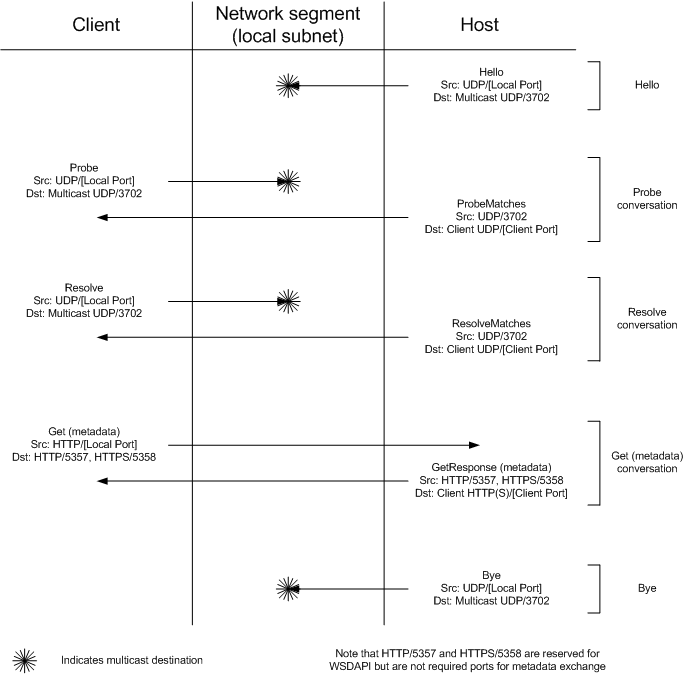 Device Description
An XML doc retrieved by the client using SOAP/HTTP containing the following sections:
ThisModel: characteristics common to all instances of the device:
 manufacturer name & url 
model number & url 
presentation url (e.g. router’s browser-based config UI)
ThisDevice: characteristics specific to an instance of the device:
friendly name
firmware version
serial number
Relationship: defines the relationship between the hosting device and its hosted services
Host: identity, endpoint reference, and data types defined by a device
Hosted: identity, endpoint reference, and data types for a service
Service Description
Uses Web Services Description Language (WSDL): an XML schema for describing a web service.
May be returned as part of the device description or as a separate description from the service.
May define data types
Key concepts:
Port Type: the interface contract on a service
Operation: a method or event exposed by the interface contract
Message: the input or output parameters of an operation  
May define bindings between an operation and the protocol used to invoke it (in addition to SOAP/HTTP)
Control
Service actions are invoked using SOAP/HTTP.
Events
Events are simply control operations in reverse (from service to client)
The service must manage subscriptions
Subscription message includes:
Address to deliver events (via SOAP/HTTP)
Desired duration of subscription
Optional filter section containing list of events of interest
Other messages:
Renew
Unsubscribe
Subscription End: sent from service to terminate a subscription unexpectedly
Protocol Efficiency
Text vs. binary
Chattiness – how often do messages flow? Implementation-specific?
Network bandwidth usage – how much stuff is in those messages?
Main CPU usage - vs. NIC processor
Power usage – e.g. heartbeat message forcing higher power states more often
Multicasting usage – prohibitive on WiFi
Implementation complexity – states/transitions, msg.  fields/meanings
Testability – possible to test all states and transitions?
Certification – how hard to pass? Relates to testability.
Implementation costs – RAM/flash needs, offloading
Interoperability – optional features, spec clarity (e.g. should vs. must)
Application complexity – how do all of the above affect client apps?
Application error-proneness – how hard is it to write a client?
[Speaker Notes: Interop – DLNA as example – 600+ pages of specs just to describe how to use UPnP/AV]
Top 10 Reasons for Protocol Efficiency
?
[Speaker Notes: Cost transcends value chain from silicon fab to customer (both at purchase and over time e.g. electricity usage, drive/flash wear)
AT&T now spending billions to expand network to accommodate smart phone data due to explosion in usage. If protocols were 1% more efficient that investment could be reduce by a several million $.]
Top 10 Reasons for Protocol Efficiency
Cost
Cost
Cost
Cost
Cost
Cost
Cost
Cost
Cost
Cost
[Speaker Notes: Cost transcends value chain from silicon fab to customer (both at purchase and over time e.g. electricity usage, drive/flash wear)
AT&T now spending billions to expand network to accommodate smart phone data due to explosion in usage. If protocols were 1% more efficient that investment could be reduce by a several million $.

Of course there are others e.g. user-perceived responsiveness, real-enough time transmission of media streaming]
Designing Tests
Tests should focus on a single aspect of efficiency
Break down your chosen aspect into components e.g. power usage during unsolicited announcements
Consider network environment
Consider number of clients and devices
Get repeatable results
Try multiple stacks if you can – results may vary
Processing Results
Estimate results before running tests based on what you have learned of the protocols
Create comparison table with raw results across protocols
Interpret the numbers:
Why did they perform that way?
Were your estimates correct?
If not, what did you miss?
Which protocol is the most efficient?
Could the protocols be redesigned to be more efficient while achieving the same design goals?
Make recommendations for protocol implementers to improve efficiency on their platform
Milestones
M1: Learn the protocols
M2: Compile and run the sample code
M3: Design and run tests
M4: Interpret results
Questions?